ORGANIGRAMME
de l’Union Française des Associations de Combattants
 et de Victimes de Guerre
2024 – 2025
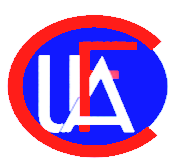 Président 
Luc PLESSIER
(FNCV)
Vice-président
Hubert CHAZEAU
(FNCPG-CATM)
Vice-président
Raoul CAPPI
(FNACA)
Vice-président
Gérard ANES
(Union Fédérale)
Vice-présidente
Liliane REHBY
(ARAC)
Vice-président
Pierre MARTIN
(ANACR)
Vice-président
Florent RICHARD
(FAGF)
Trésorier Général 
Gilles SURIREY
(Union Fédérale)
Secrétaire Général
Gilbert ROBINET
(Union Fédérale)
Secrétaire Gal adjoint 
Serge AUFFREDOU
(FNCPG-CATM)
Secrétaire Gal adjoint 
Jean-Paul BACHET
(AACRMI)
Secrétaire Gal adjoint 
Jean LE SAOUT
(FNACA)
Secrétaire Gal adjoint 
Joseph WIACEK
(CARAC)
Assesseurs
Administrateurs
Henri PATUREL
(FNAPOG)
Alain CUINET
(AMGYO)
Michel HOULET
(AAACVG SG)
Pierre DESTARAC
(FNCPG-CATM)
Christian LAFAYE
(FNBMIG)
Philippe ADAM
(La France Mutualiste)
Jean-René SIMON
(FNACA)
Robert BAPTIER
(ANCAC)
Jean-Pierre  RAYNAUD
(APLSMV)
Pierre TRICOT
(UBFT)
Pierre DESTARAC
(FNCPG-CATM)
Maurice BRUNET
(FNCR)
Pierre LARA
(CARAC)
Colette LAVAUX
(FNCPG-CATM)
Jean-Jacques D’AMBRA
(Union Fédérale)
Serge WOURGAFT
(FNDIRP)
André DUPAU
(ACCAP)
Michel CHEMINAL
(La France Mutualiste)
Maurice LIERMANN
(ANACVG Douanes)
Francis YVERNES
(FNACA)
Jacques FARON
(FNACA)
Jean-Marc MALLET
(CARAC)
Paulette CHOVELON
(FNCPG-CATM)
Claude  SERY
(FNCAC)
Danielle BONHEUR
(FOPAC)
Denise FOURNIER
(FNACA)
Pierre MOLINARI
(FNACA)
Jean-Philippe COUASNON
(CARAC)
18 juin 2024